Medi-Cal Renewal
September 15, 2023
Adriana Ramos
Sr. Manager, Provider Relations
CalOptima Health Medi-Cal Renewal Goals
Educate members about the renewal process
During Public Health Emergency counties halted the annual renewal eligibility activities 
Prepare providers and community-based organizations to support the renewal process
Ensure members take steps to renew coverage
Support members in moving to other coverage if they are no longer eligible for Medi-Cal
Step 1: Update Contact Information
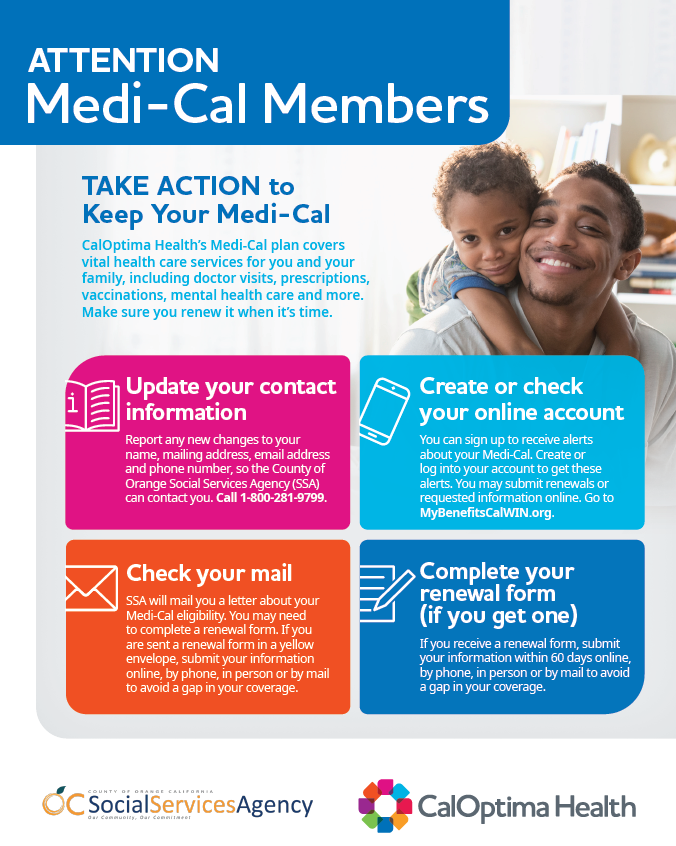 Members must report any changes 
Name
Mailing address
Email address
Phone number 
Contact the County of Orange Social Services Agency (SSA)
Online: BenefitsCal.com
Phone: 1-800-281-9799
In person: SSA Regional Offices
Step 2: Create an Online Account
Members can:
Use new online system
BenefitsCal.com
Create an account
Check their renewal month
Make updates
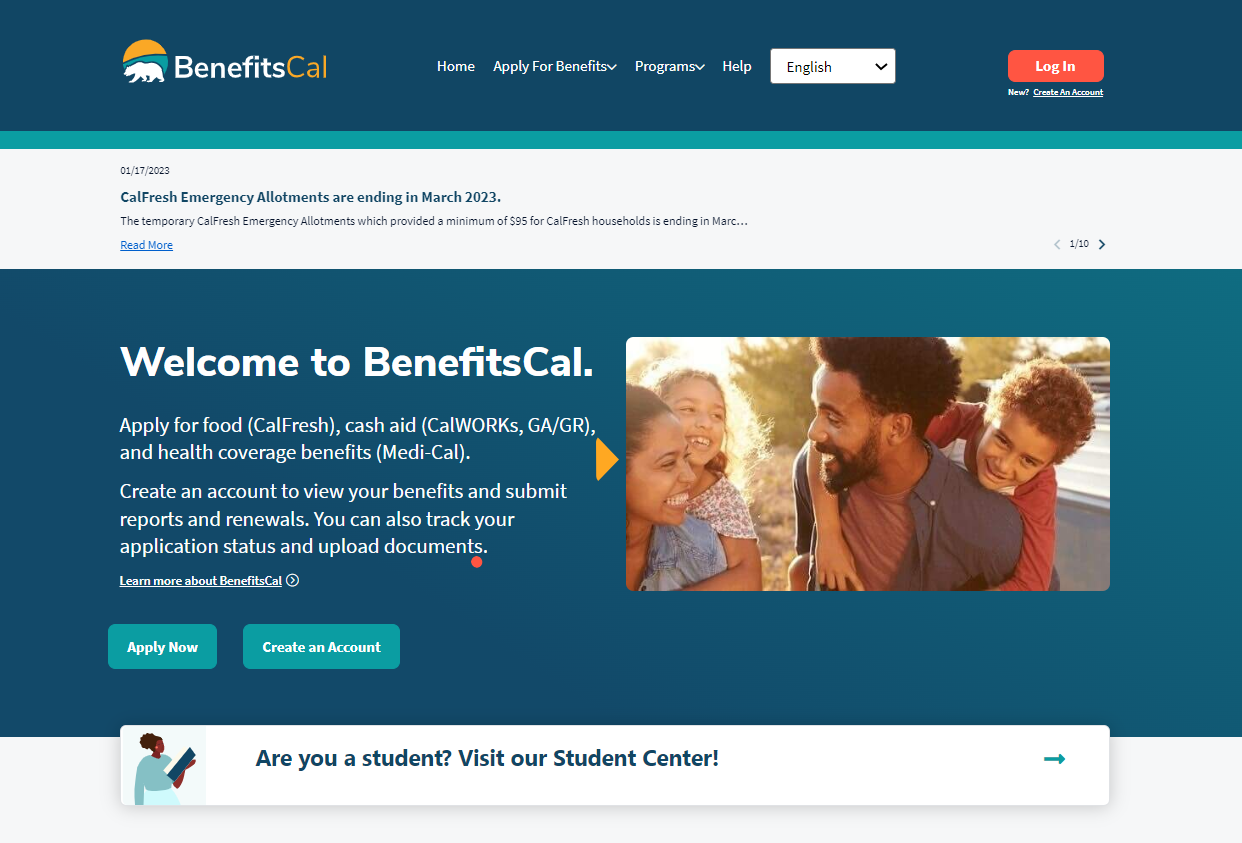 Step 3: Check Mail
Members will get one of two letters in the mail
Automatic renewal letter (regular envelope)
Renewal form (yellow envelope)
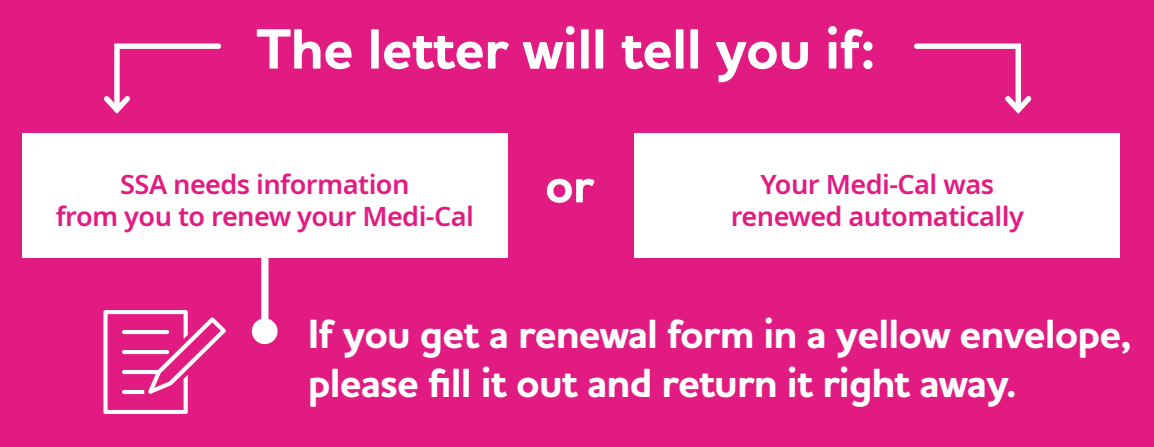 Step 4: Complete Renewal Form
Options available for renewal
Online
By phone
In person
By mail
Members need to act as soon as possible 
Due date on the renewal form
No later than 60 days
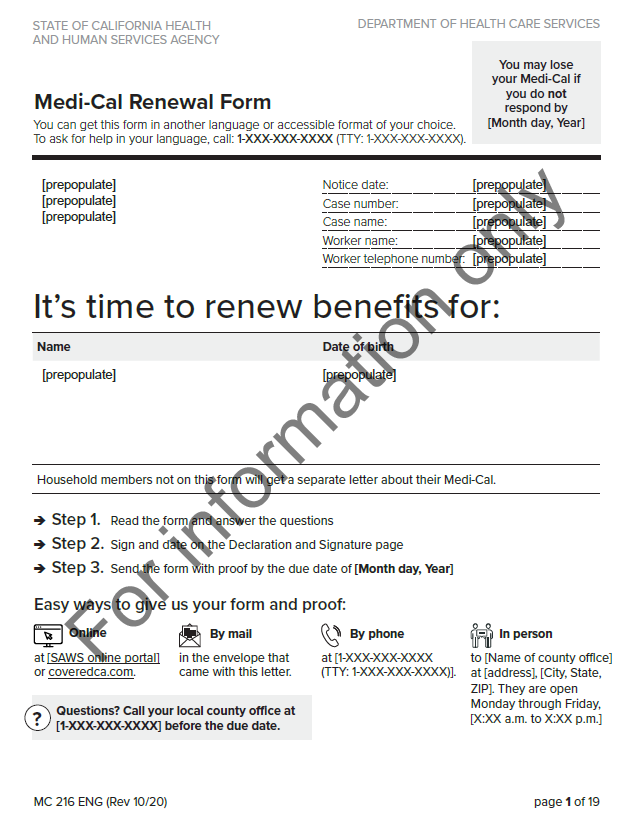 Member Resources
Direct members to CalOptima Health Customer Service to get help
Call 1-888-587-8088

To learn about community events
Follow social media @caloptima 
Facebook
Twitter
Instagram
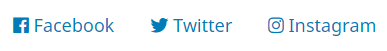 Community Resources
Communications toolkit based on DHCS resources and customized for Orange County in partnership with SSA
Flyer 
Poster 
FAQ
Sample social media posts
Sample articles for reprinting 
Sample texts and image pack
www.caloptima.org/renew
English, Spanish and Vietnameseavailable
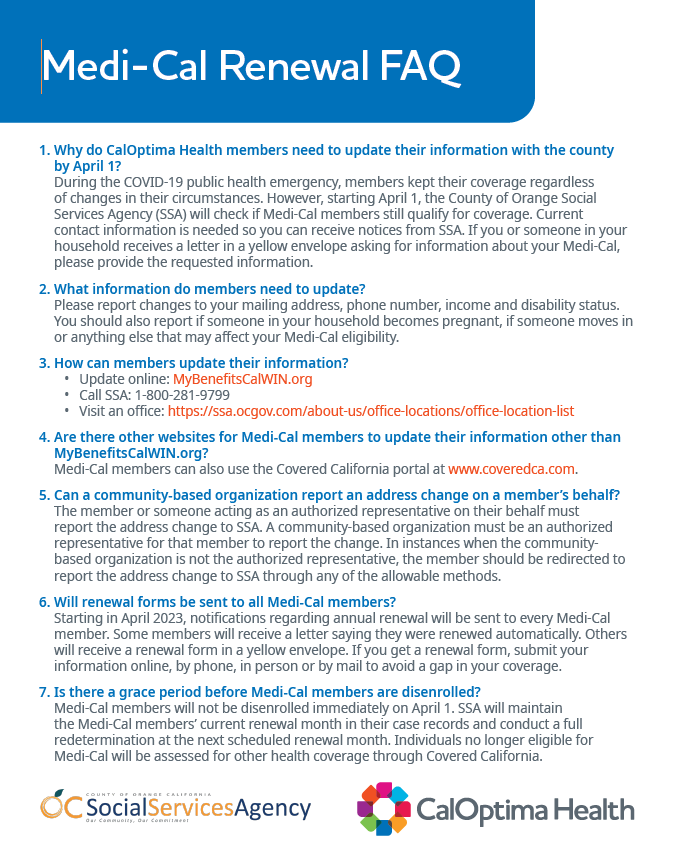 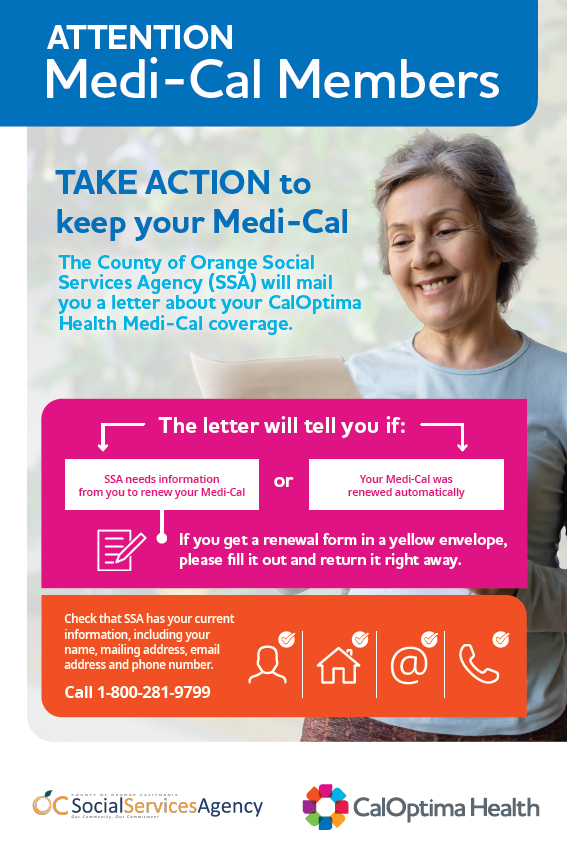 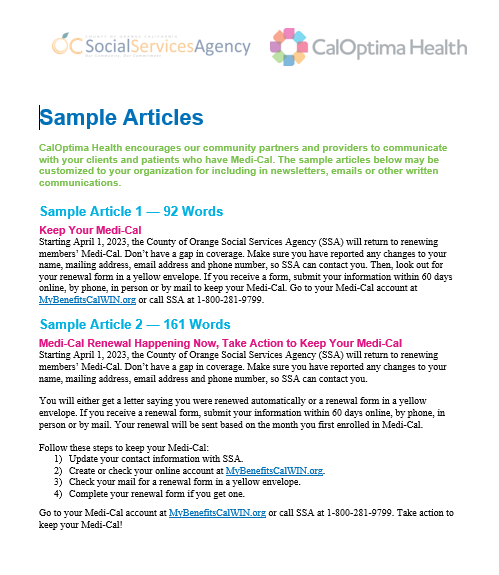 Community-Based Renewal Strategies
In March, Board approved $6 million in renewal support
RFP for community-based navigators
CalOptima Health-funded staff will be deployed in community locations to assist members with renewal forms and navigate those who no longer qualify for Medi-Cal to other health coverage
First group of about 40 navigators is being trained now

Medi-Cal renewal and CalFresh enrollment events
CalOptima Health plans to host six community events focused on renewal and continued CalFresh awareness/enrollment
June and July events drew more than 7,000 people combined
Key Communications Strategies
Key Communications Strategies (Cont.)
Provider Resources
Provider Resource Toolkit
Hospitals and Facilities can customize materials with their own branding
https://www.caloptima.org/en/Renew/Toolkit 
https://www.caloptima.org